Потребитель и его права
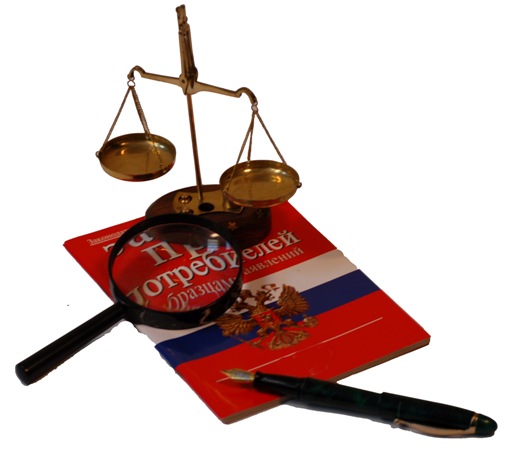 Цели урока:
познакомиться с правовым статусом потребителя в РФ и с некоторыми положениями закона РФ «О защите прав потребителей».
формирование элементарных умений защиты своих прав в данной области. 
формирование навыков самостоятельной работы с текстом Закона и применение своих знаний при решении практических задач.
Система законодательства по защите прав потребителей
Гражданский кодекс РФ
Закон «О защите прав потребителей»
Закон «О рекламе»
Закон «О сертификации»
Закон «О конкуренции и ограничении монополистической деятельности»
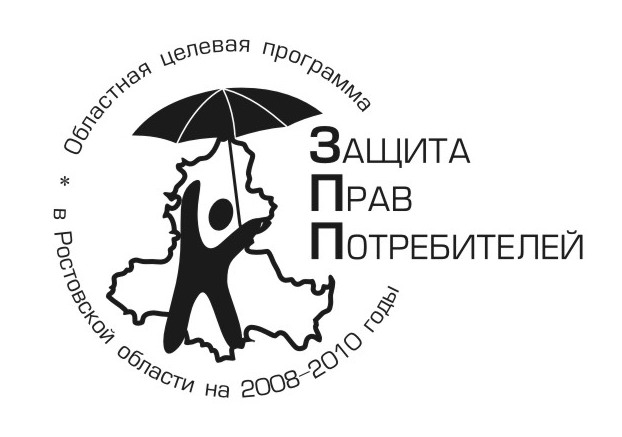 Потребитель
имеющий намерение заказать или приобрести товар
заказывающий, приобретающий товары
Гражданин
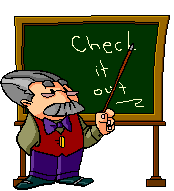 Использующий товары
Внимание!
Закон о защите прав потребителей не распространяется на граждан, которые приобретают товар с целью его использования в предпринимательской деятельности.
Работа с текстом Закона «О защите прав потребителей»
Задание: прочитать названные статьи, выделить и назвать право потребителя.
1 группа - ст. 4,25
2 группа - ст. 5,7 
3 группа - ст. 8,9,10
4 группа - ст. 14,18,21
Права потребителя
Потребителю предоставлено право обменять в течение 14 дней с момента передачи непродовольственный товар надлежащего качества на аналогичный товар у того же продавца.
Права потребителя
Право на качество
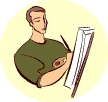 Права потребителя
Право на качество
Право на безопасность
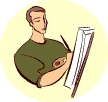 Права потребителя
Право на качество
Право на безопасность
Право на информацию
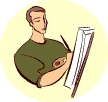 Права потребителя
Право на качество
Право на безопасность
Право на информацию
Право на возмещение причиненного ущерба
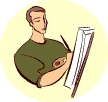 Способы защитыправ потребителей
гражданин может защитить права сам, не обращаясь в другие органы
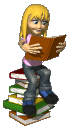 Способы защитыправ потребителей
обращение потребителя в одну из зарегистрированных общественных организаций потребителей
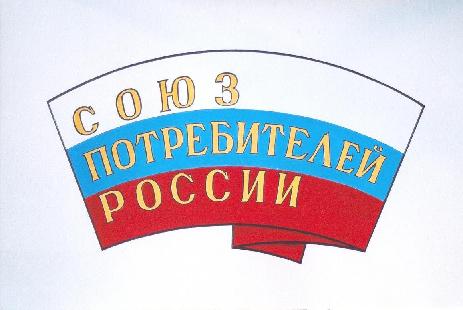 Способы защитыправ потребителей
обращение потребителя за защитой к специальным государственным    органам
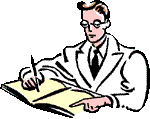 Способы защитыправ потребителей
судебная защита прав потребителей. Защита прав потребителей осуществляется судом.
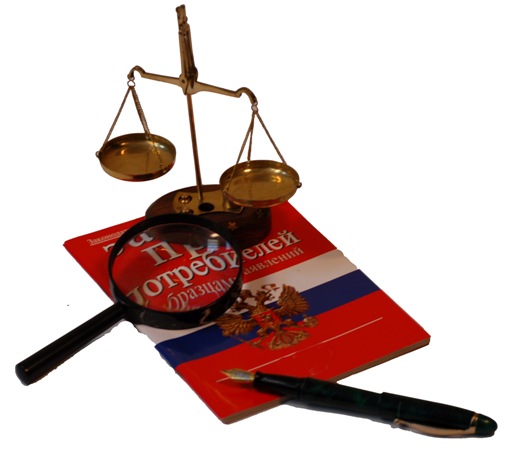 Какое право потребителя нарушено?
Иванов купил корейский телевизор, к которому приложена инструкция на корейском и английском языках. 
 В магазине вы приобрели платье, а когда пришли домой, увидели дырку на рукаве.
 Вы купили банку сгущенного молока. Дома заметили, что товар просрочен.
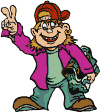 Домашнее задание
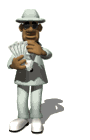 Параграф 13, составить «Памятку потребителя».
Спасибо за работу на уроке!
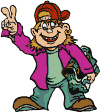